Life Table
Outline:
What is a life table
What does a life table look like
Calculations in a life table
Life expectancy
A life table is a table which shows, for a person at each age, what the probability is that they die before their next birthday 
A number of statistics can be derived and be included in the table as: 
The probability of surviving any particular year of age.
The remaining life expectancy for people at different ages 
The proportion of the original birth cohort still alive 
Life tables are also used in biology
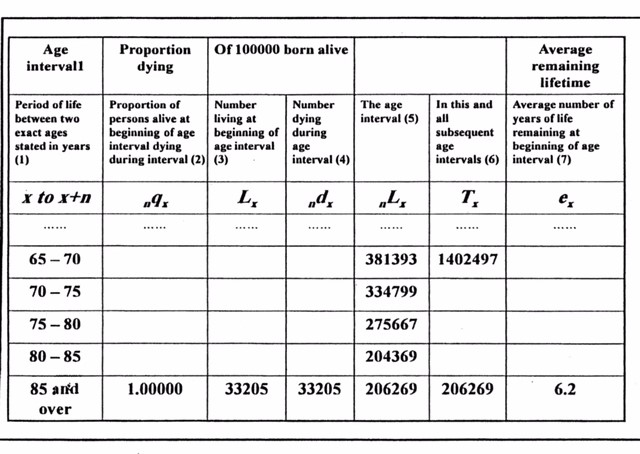 Average number alive between age interval
What does a life table look like?
First four columns of the life table:
Life table variables : 
Age interval (e.g. 1year, 1-4 years, etc.) 
( nqₓ  ) the percent of dying between ages x and age x+n 
( lₓ) Number of alive at an exact age x 
n dₓ Number of deaths between ages x and x+n
How to calculate ndₓ :
How to calculate number of deaths ndₓ between exact ages x to x+n 
This is column 4 
We multiply column 2 by column 3 to obtain column 4, that is:
( column 4) =
 nqₓ  (Column 2) x lₓ (Column 3) 
This is multiplying: 
(lₓ), number alive at the start of age interval by 
The proportion of dying in that interval (nqₓ )
Example: How to calculate ndₓ
₅q₅
I₅
₅d₅
.00877 x 92,734 =
813
Example:
ndₓ = ( Iₓ )  x (nqₓ ) 
nd₅ =( l₅ ) x (₅q₅ )
I₅ = 92,734 
₅q₅ = .00877 
₅d₅  = .00877 x 92,734 = 813
The number dying in an age interval can also be expressed as the difference between two adjacent lₓ values. That is: 
 ndₓ = lₓ  -  lₓ₊₅ 
₅d₅ = l₅ - l₁₀
l₅= 92,734
l₁₀ = 91, 921
₅d₅ = l₅ - l₁₀ =  92,734 - 91, 921 = 813
I ₁₅= 91366
I ₂₀ = 90173
₅d₁₅ = I₁₅ - I ₂₀ = 91366 - 90173 = 1193
l₂₀ = 90173
l₁₅= 91366
Total population aged x and over (Tₓ)
Obtained from the nLₓ values.
Defined as the total population aged x years and over.
T₆₅= L₆₅ + L₇₀ + L₇₅ + …………..
T₇₀= L₇₀ + L₇₅ + L₈₀+  ………….

T₆₅= 381393 + 334799 + 275667 + 204369 + 206269 = 1402497
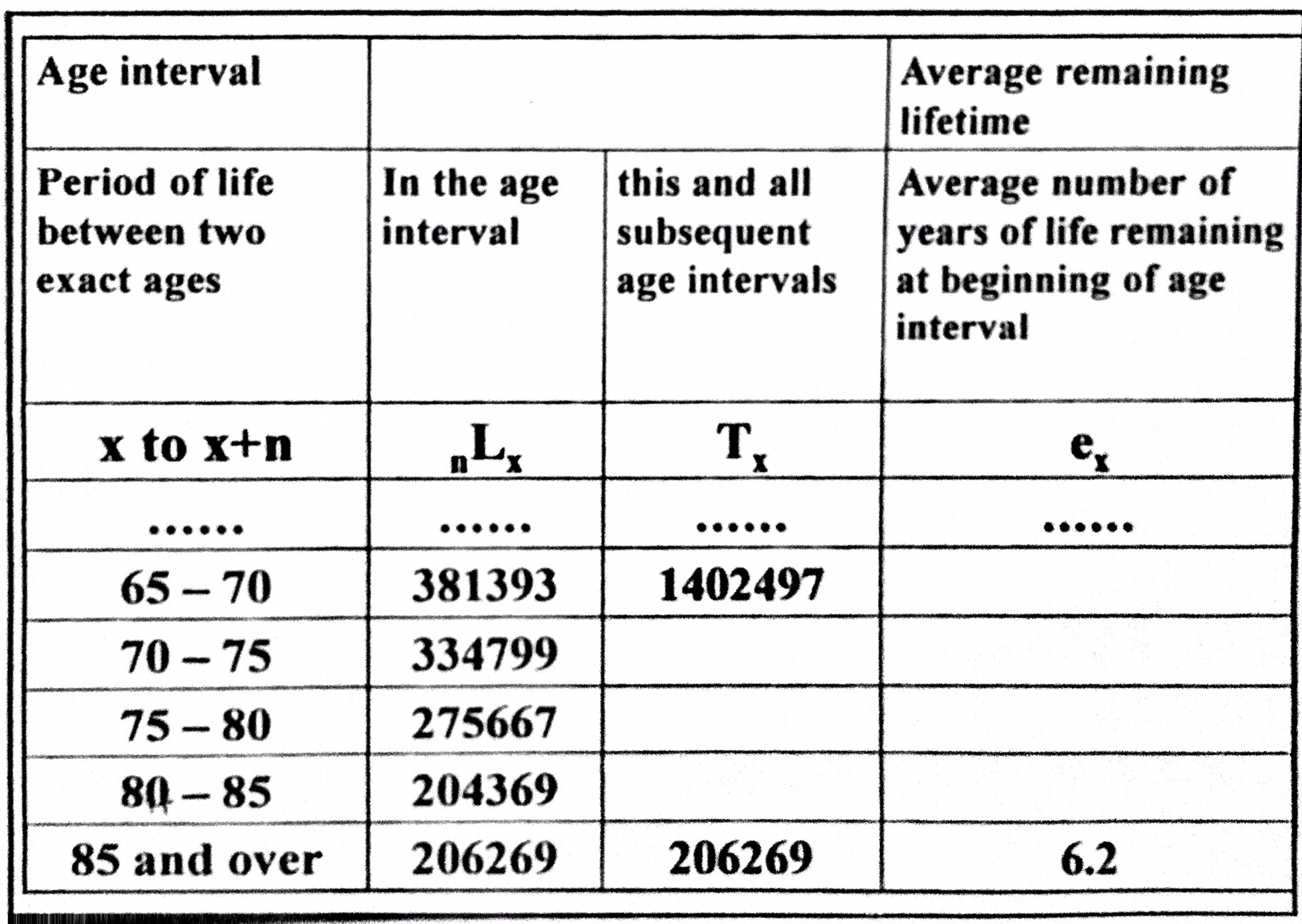 What is L₀?
We noted that of those who die aged 0, the average age at death is usually much less than 6 months. 
A better approximation to reality, but still simple, for the first year of life is: 
L₀= .3l₀ + .7I₁ i.e.
L₀= I₁ + .3 ( I₀ - I₁)
Note that this counts 0.3 of a year for each child that dies aged 0.
What is life expectancy?
Life expectancy at birth in KSA is now 76.3 years. 
This means that a baby born now will live 76.3 years if the baby experiences the same age-specific mortality rates as are currently operating in KSA
How to calculate life expectancy ( eₓ)
The life table function eₓ refers to life expectancy from an exact age x.

For example, e₃₀ is the life expectancy at exact age 30, or the average number of years lived from the 30th birthday
Equation for eₓ=
Total person-years of life lived after exact age x ( Tₓ) Divided by the total persons alive at the exact age x ( lₓ) 
This represents the number if years lived by people aged x: 
eₓ= Tₓ / Lₓ
I₆₅= 86208
T₆₅= 1547738
e₆₅= 1547738 / 86208 = 17.95
Example1:
Find e₆₅ the life expectancy at the exact age 65: 
e₆₅ = T₆₅ / I ₆₅ 
e₆₅= 1547738 / 86208 = 17.95
I₇₀= 79646
T₇₀=1133102
e₇₀= 1133102 / 79646 = 14.23
Example:
Find e₇₀ the life expectancy at the exact age 70: 
e ₇₀ = T ₇₀ / I ₇₀ 
e₇₀= 1133102 / 79646 = 14.23